Rural Vulnerability Day
Southwold Community Hospital Project
Southwold Community Hospital Project
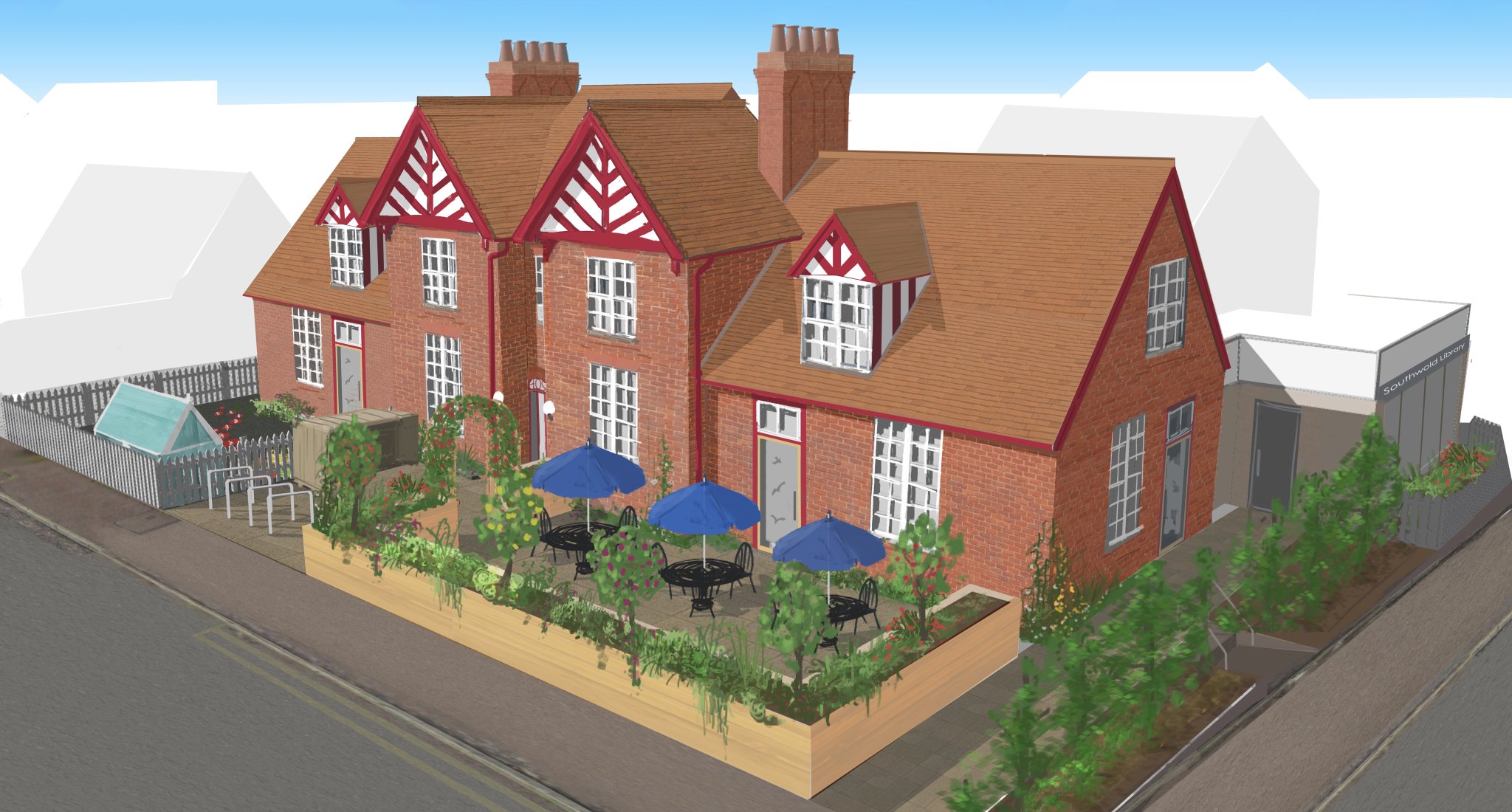 Southwold
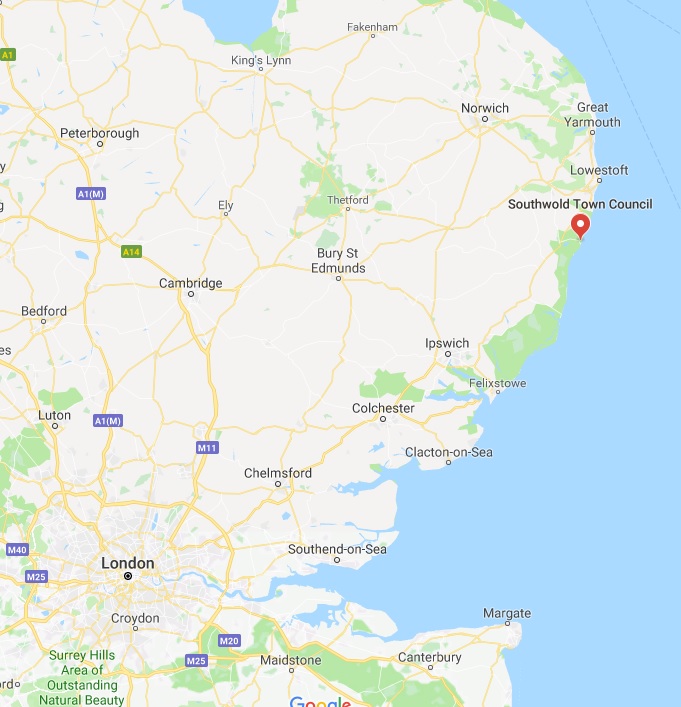 Pop 1,100 
Suffolk Coast and Heaths AONB
60% second homes
One of oldest pop in UK.
Heritage
Used to have 170 social homes.

Now only has 88
The Heritage
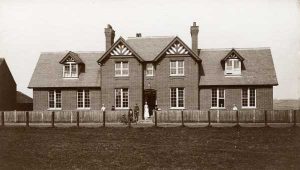 Hospital opened 1903.
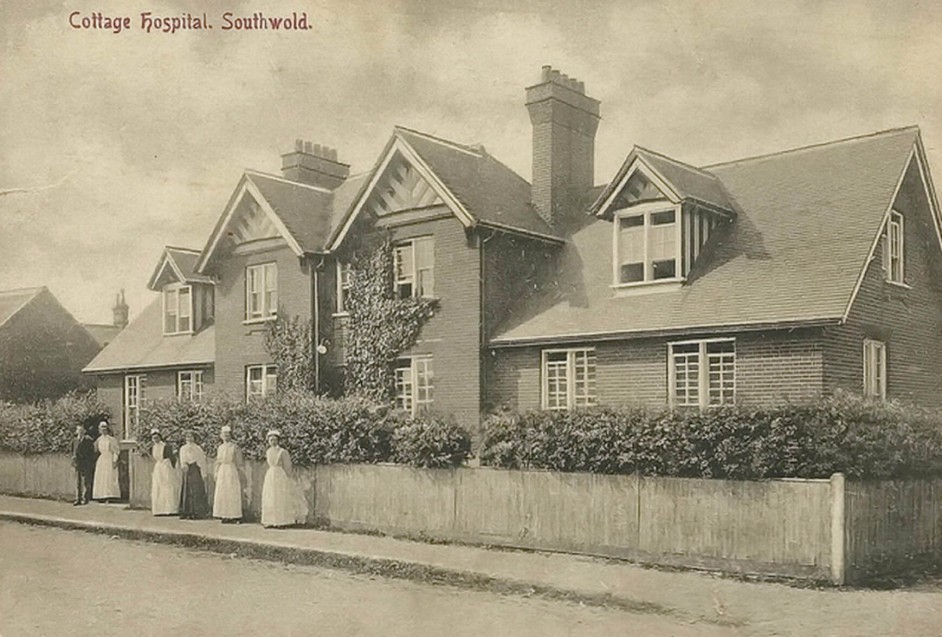 Local community at its heart.
The Context
Nov 2015: Southwold Community Hospital closed. 
Expected sale was for market housing (95% second homes)
Asset registered as an Asset of Community Value (won against NHS appeal).
Southwold Hospital Today
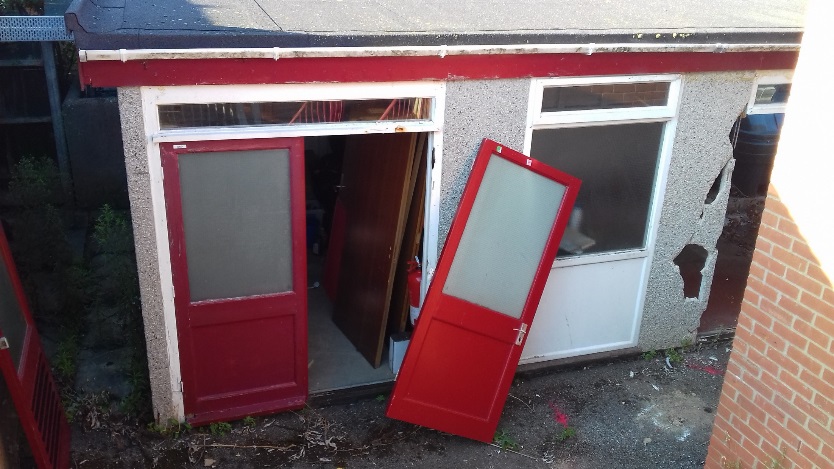 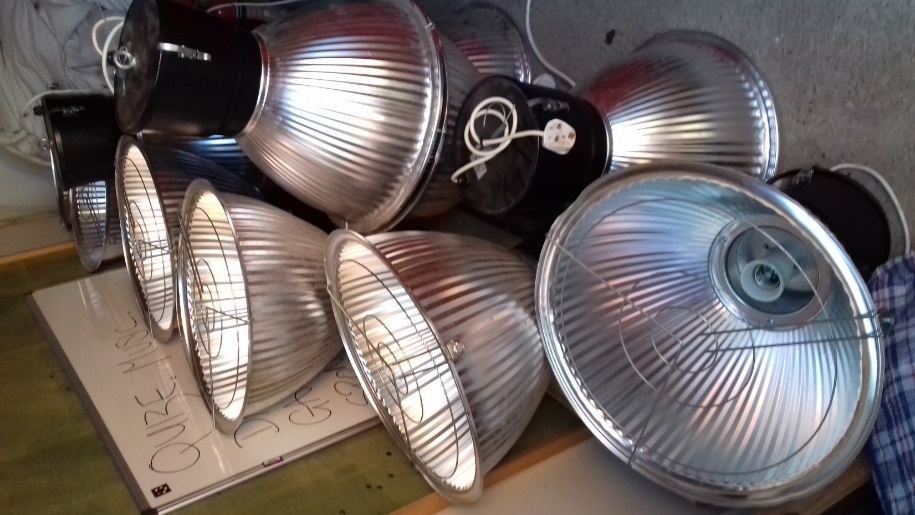 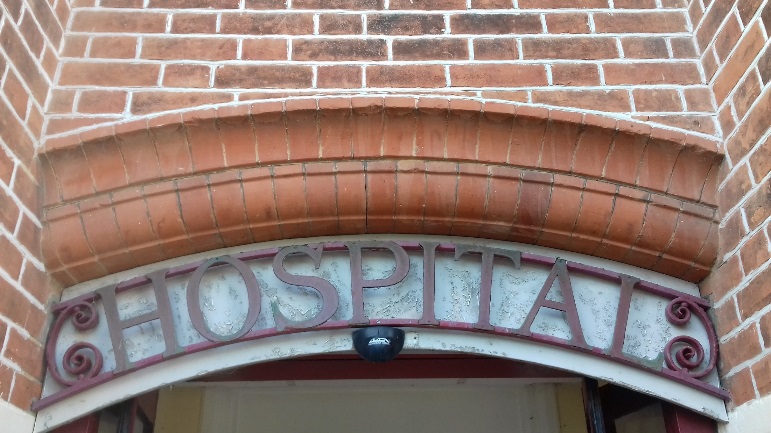 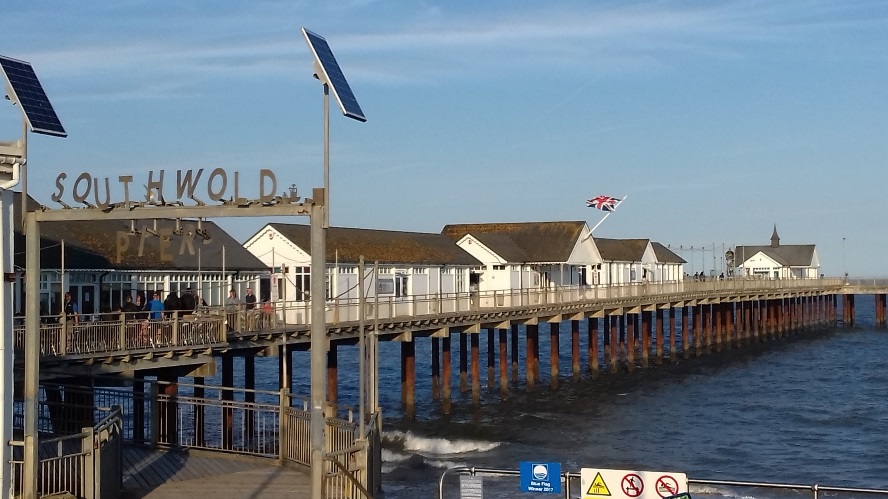 The Solution
Community Benefit Society (known as SouthGen) formed 2016. 
Partnered with Hastoe to buy site as ACV.
Purchased in March 2018 for £935,000.
First community hospital bought back for community use.
Site Acquired
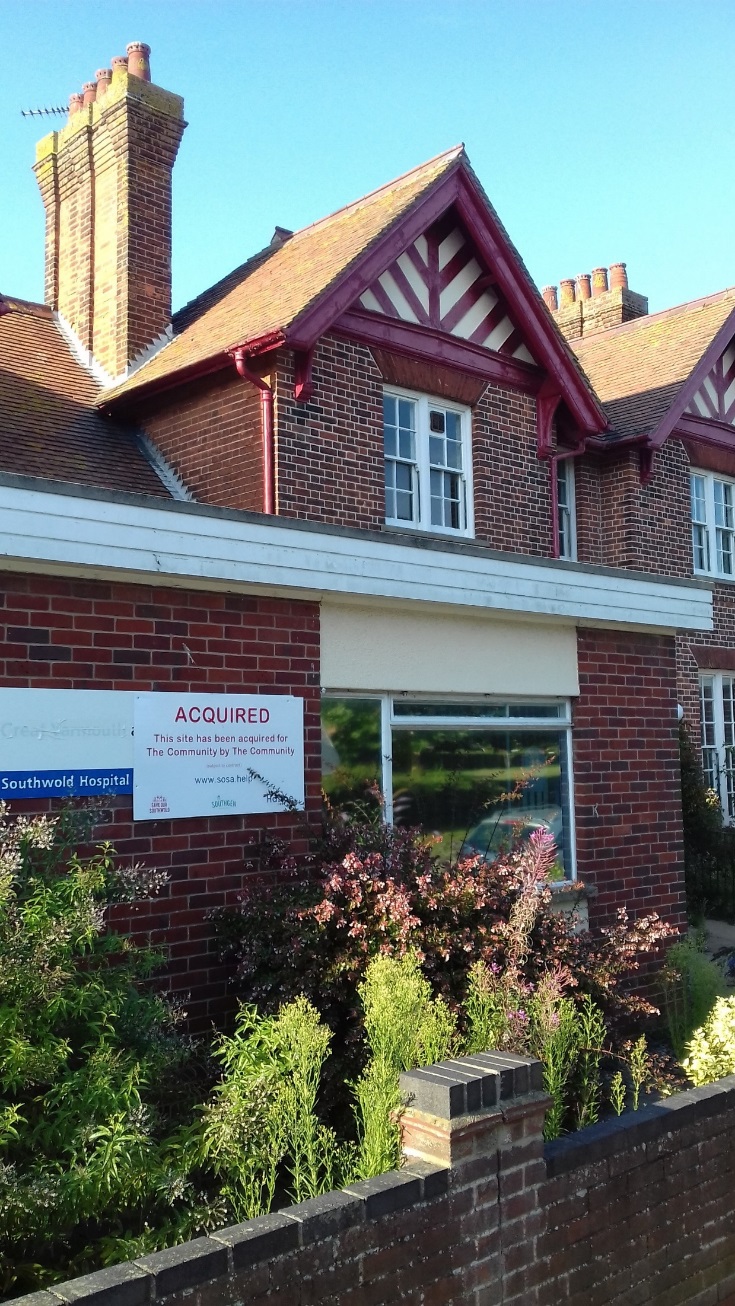 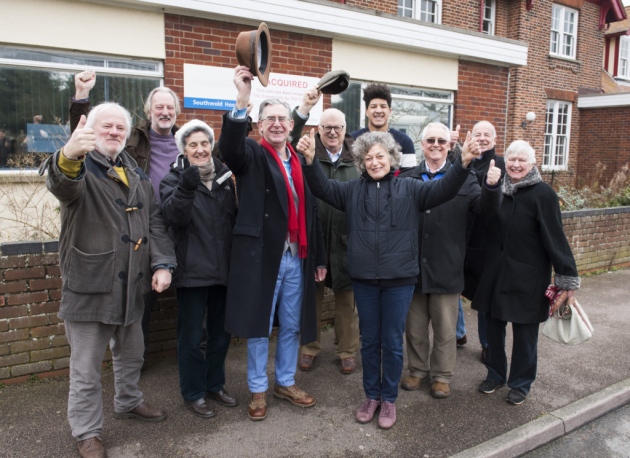 Finances
SouthGen sells freehold to Hastoe
999 Year Lease for Community use element
Total scheme cost of £3.2m
£300k through Community Housing Fund
Tenure Mix – 4 Affordable Rent, 5 SO – with grant.
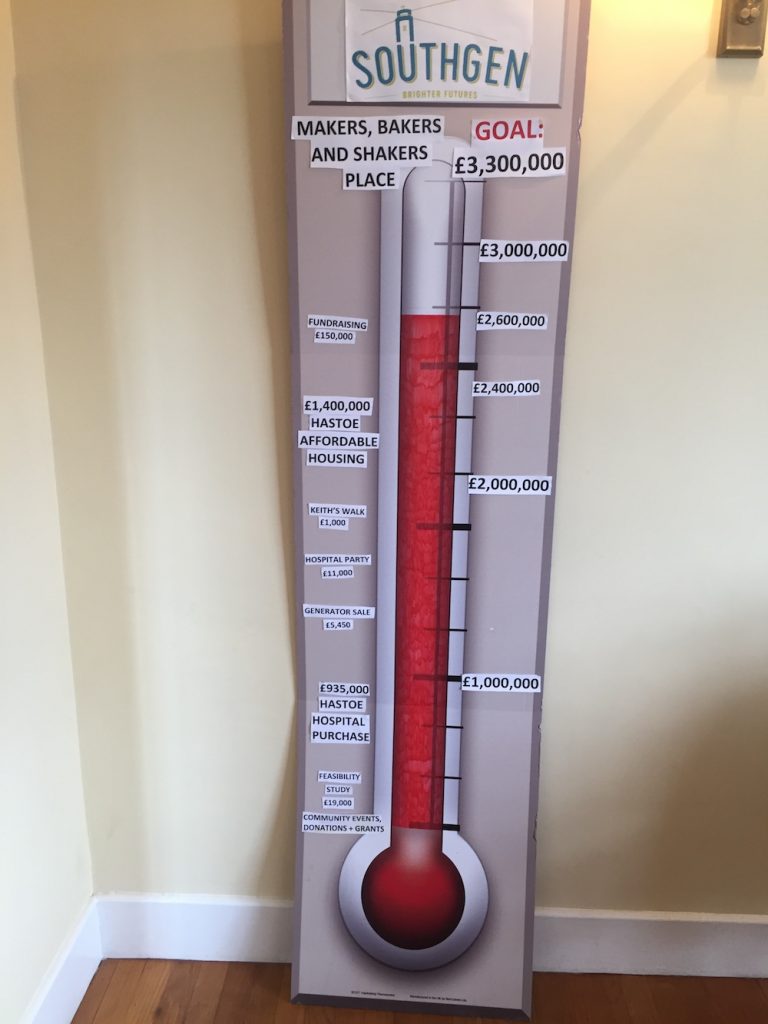 Community Hub
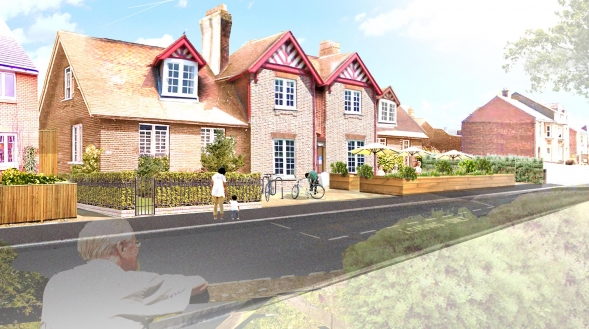 Community Assets
Library + 3 community businesses
Farm to Fork Café
Nursery
Co-Working Space
59% construction costs through Community Business Fund and LEP.  Rest through Community Share Offer
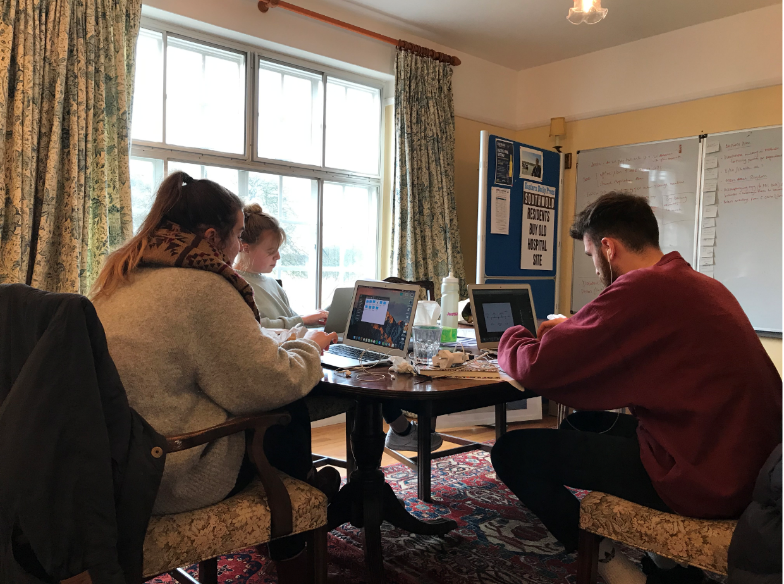 Lessons
Community Strength

Community Housing Fund

Assets of Community Value
A brighter future?
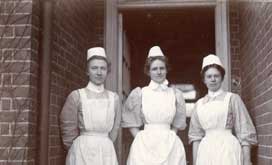 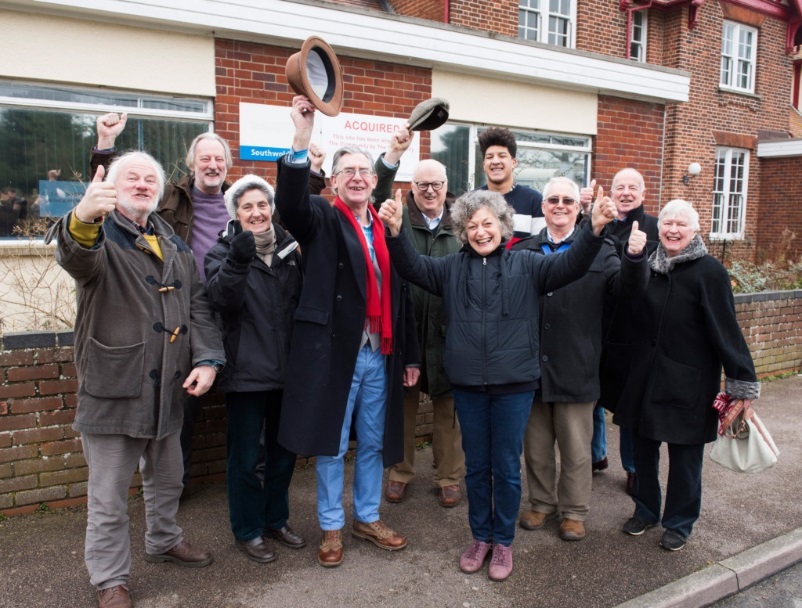